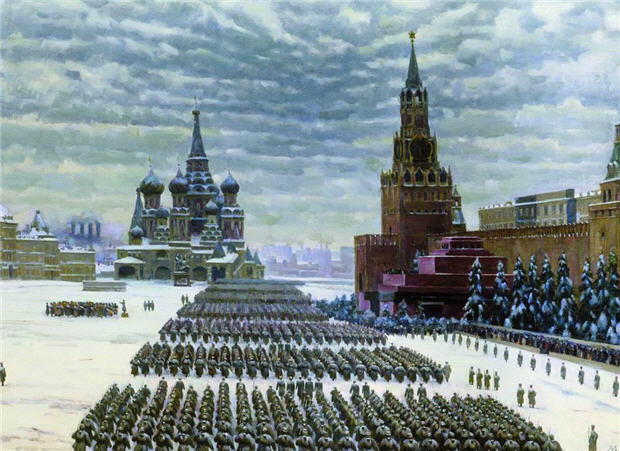 30 сентября 1941 года— 20 апреля 1942 года
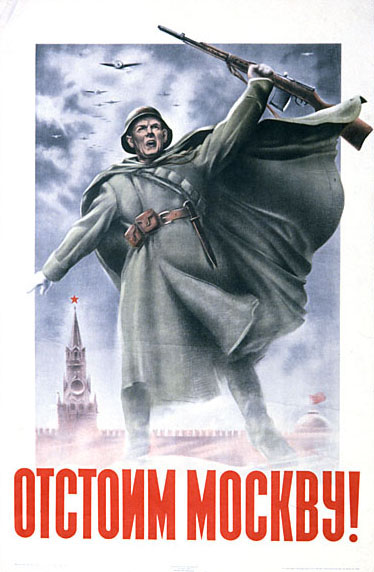 Битва за Москву
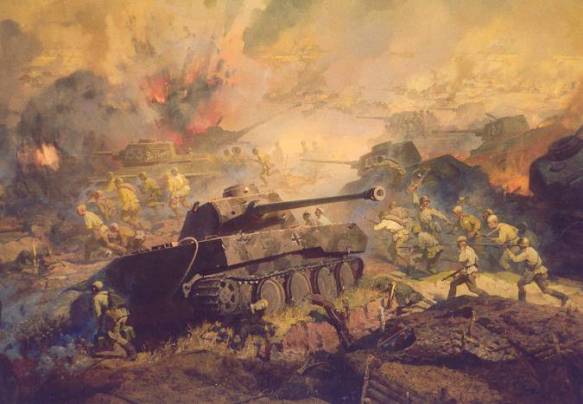 5 июля 1943 года  — 23 августа 1943  года
Курская дуга
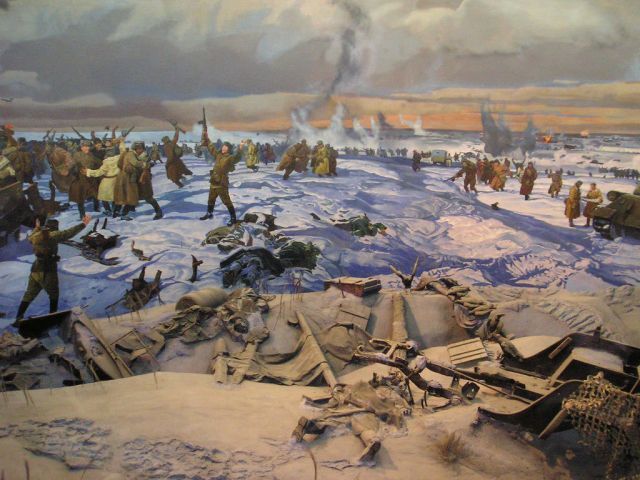 17  июля  1942 года – 2  февраля  1943 года
Сталинградская битва
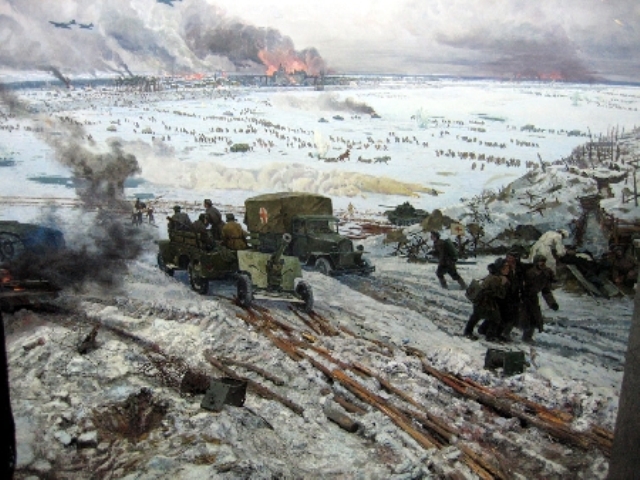 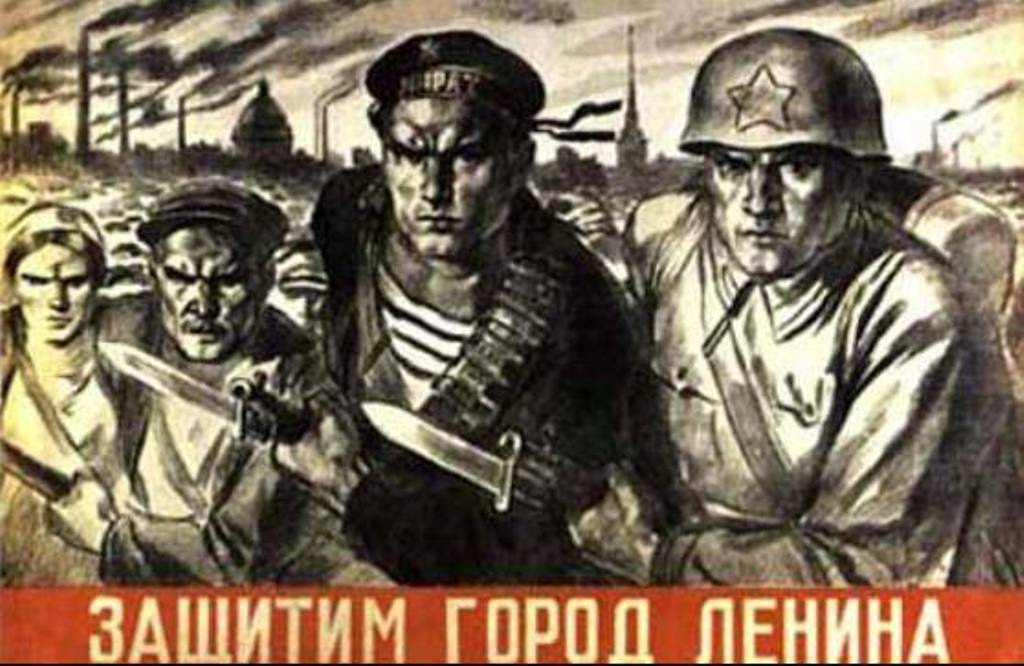 8 сентября 1941 года - 27 января 1943 года
Блокада Ленинграда